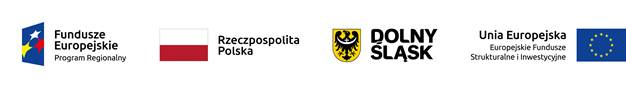 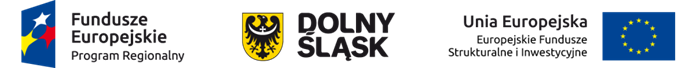 Fundusze Europejskie dla Dolnego Śląska 2021-2027(FEDŚ 2021-2027)Cel polityki 3
Wrocław 2021
Cel polityki 3 (CP 3) 
„Lepiej połączona Europa dzięki zwiększeniu mobilności”
EFRR
Cele szczegółowe celu polityki 3:

- (i) Rozwój odpornej na zmiany klimatu, inteligentnej, bezpiecznej, zrównoważonej i intermodalnej TEN-T;
- (ii) Rozwój i udoskonalanie zrównoważonej, odpornej na zmianę klimatu, inteligentnej i intermodalnej mobilności na poziomie krajowym, regionalnym i lokalnym, w tym poprawa dostępu do sieci TEN-T oraz mobilności transgranicznej.
(ii) Rozwój i udoskonalanie zrównoważonej, odpornej na zmianę klimatu, inteligentnej i intermodalnej mobilności na poziomie krajowym, regionalnym i lokalnym, w tym poprawa dostępu do sieci TEN-T oraz mobilności transgranicznej – planowane kierunki interwencji:
projekty dotyczące budowy, przebudowy, remontu i modernizacji dróg wojewódzkich poza siecią TEN-T poprawiające spójność komunikacyjną regionu i subregionów, a także polegające na wyprowadzeniu ruchu tranzytowego z miast poprzez budowę obwodnic i obejść miast w przebiegu dróg wojewódzkich,
jako element uzupełniający projektów drogowych możliwe będzie finasowanie zadań dotyczących zwiększenia bezpieczeństwa ruchu (w tym zwiększenia bezpieczeństwa niezmotoryzowanych uczestników ruchu), jak również dotyczących  dróg dla rowerów, a także wydatków na infrastrukturę na potrzeby publicznego transportu zbiorowego (np. przystanki, zatoki, wiaty) w pasie dróg wojewódzkich,
(ii) Rozwój i udoskonalanie zrównoważonej, odpornej na zmianę klimatu, inteligentnej i intermodalnej mobilności na poziomie krajowym, regionalnym i lokalnym, w tym poprawa dostępu do sieci TEN-T oraz mobilności transgranicznej – planowane kierunki interwencji – c.d:
działania związane z rozwojem transportu kolejowego poza siecią TEN-T poprzez  inwestycje w linie kolejowe (budowę, przebudowę, modernizację oraz remont) poprawiające spójność komunikacyjną oraz ograniczające wykluczenie komunikacyjne,
jako element uzupełniający możliwe będzie finasowanie infrastruktury towarzyszącej (np. perony i przystanki kolejowe) służącej do obsługi ruchu pasażerskiego,
w ramach interwencji uzupełniającej przewiduje się możliwość finansowania zakupu taboru kolejowego do przewozów o charakterze regionalnym w publicznym systemie transportu zbiorowego.
(ii) Rozwój i udoskonalanie zrównoważonej, odpornej na zmianę klimatu, inteligentnej i intermodalnej mobilności na poziomie krajowym, regionalnym i lokalnym, w tym poprawa dostępu do sieci TEN-T oraz mobilności transgranicznej - główne grupy docelowe:
mieszkańcy województwa dolnośląskiego, 
turyści,
przedsiębiorcy, instytucje i przedsiębiorstwa korzystające z rezultatów projektu.
(ii) Rozwój i udoskonalanie zrównoważonej, odpornej na zmianę klimatu, inteligentnej i intermodalnej mobilności na poziomie krajowym, regionalnym i lokalnym, w tym poprawa dostępu do sieci TEN-T oraz mobilności transgranicznej.

Wskaźniki produktu:
RCO 44 Długość nowych lub rozbudowanych dróg - poza TEN-T (km) 
RCO 46 Długość dróg przebudowanych lub zmodernizowanych – poza TEN-T (km)
RC0 50 Długość przebudowanych lub zmodernizowanych linii kolejowych – poza TEN-T (km)

Wskaźniki rezultatu:
RCR 55 Roczna liczba użytkowników nowo wybudowanych, przebudowanych, rozbudowanych lub zmodernizowanych dróg (pasażerokilometr/rok)
RCR 58 Roczna liczba użytkowników nowo wybudowanych, rozbudowanych, przebudowanych lub zmodernizowanych linii kolejowych (pasażerokilometr/rok)
Dziękuję za uwagę!
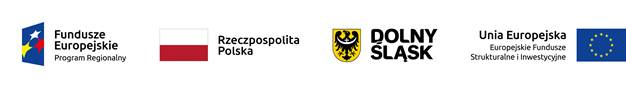